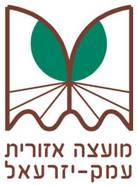 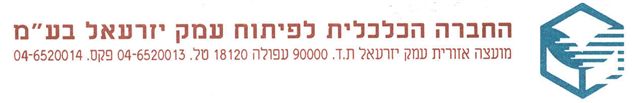 למרכז משק
למרכז משק
המועצה האזורית עמק יזרעאל - בית הספר לנהיגה
 פרטי, אוטומטי, טרקטור וטרקטורון
בית הספר שלך ללימוד נהיגה!
קורס נהיגה בטרקטור וטרקטורון 
בתאריך: ביום ה' 16/12/2021 בשעה 14:00
לפרטים והרשמה:
בית ספר לנהיגה - מוא"ז עמק יזרעאל,  04-6520094 
משה בר מנהל בית הספר לנהיגה:        050-5511762
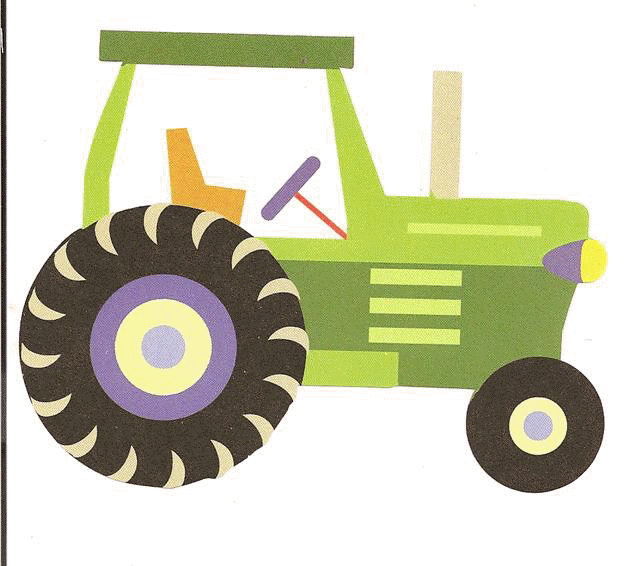